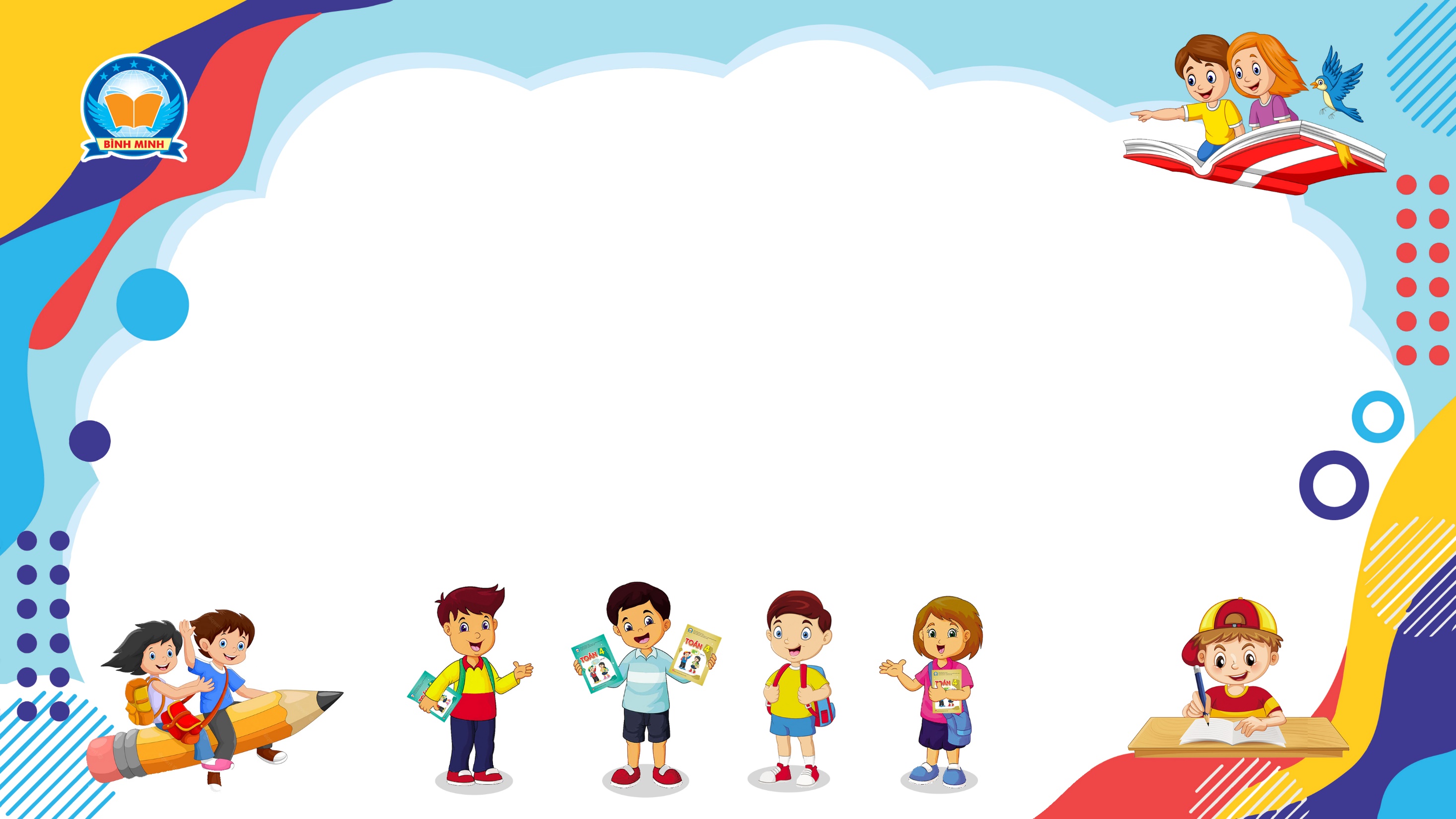 Bài 110
LUYỆN TẬP CHUNG
(Sách giáo khoa Toán 4 - Tập hai - Trang 33)
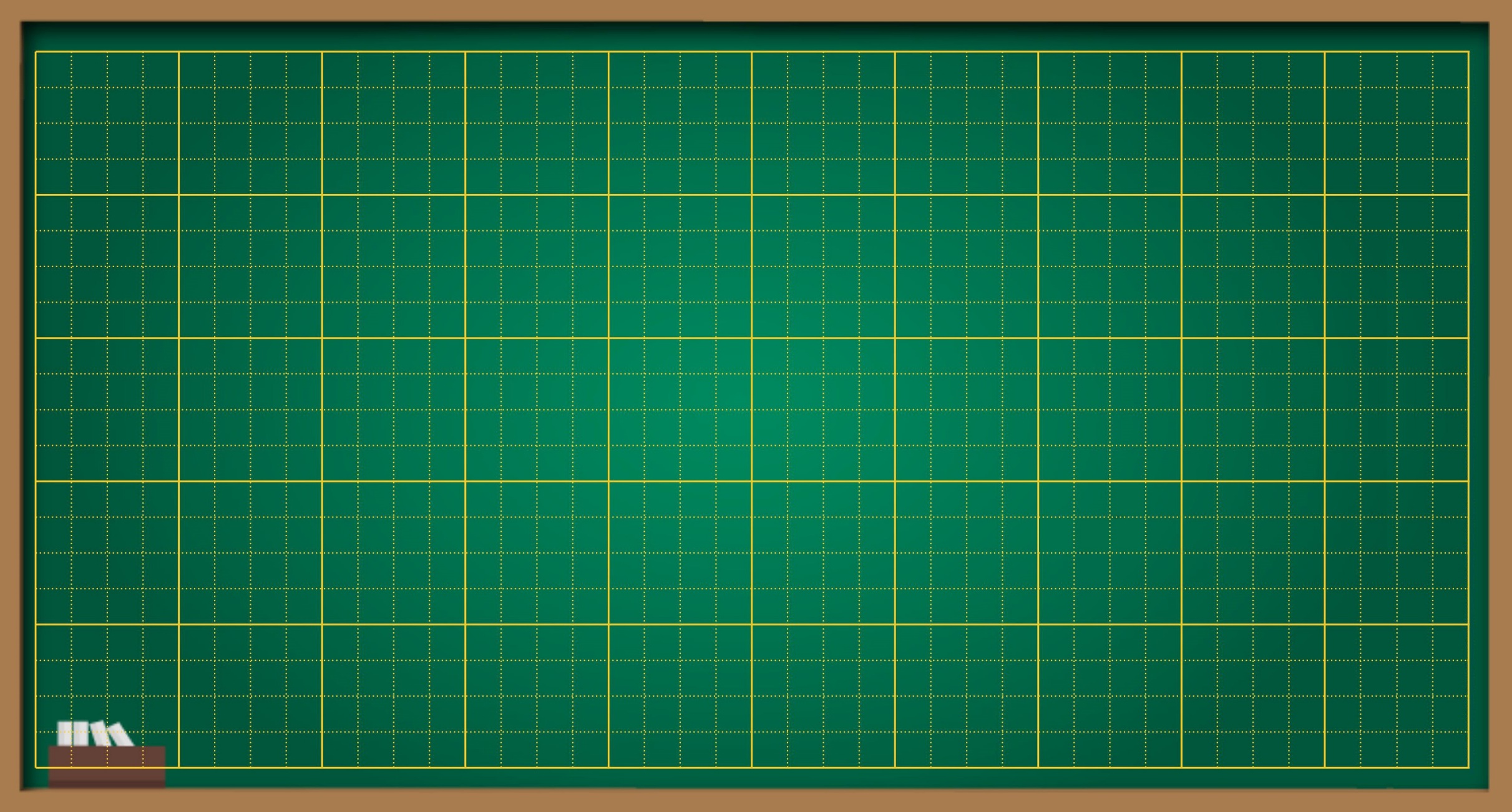 Thứ … ngày … tháng … năm ….
Bài 110
Luyện tập chung
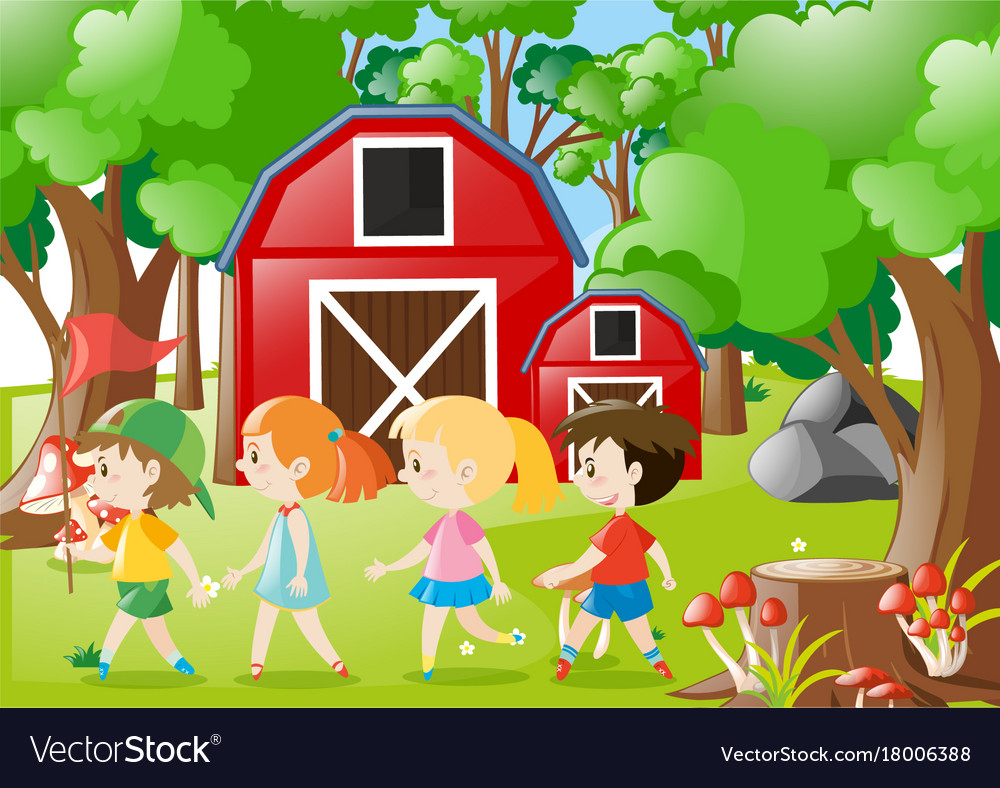 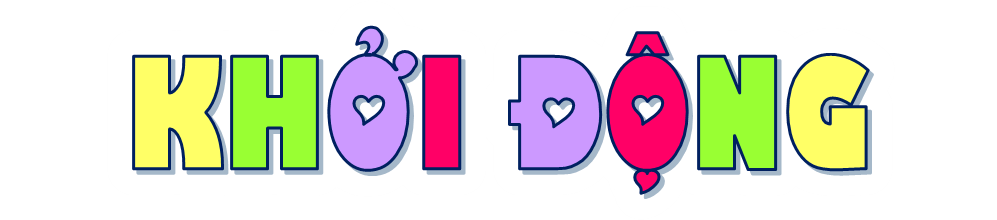 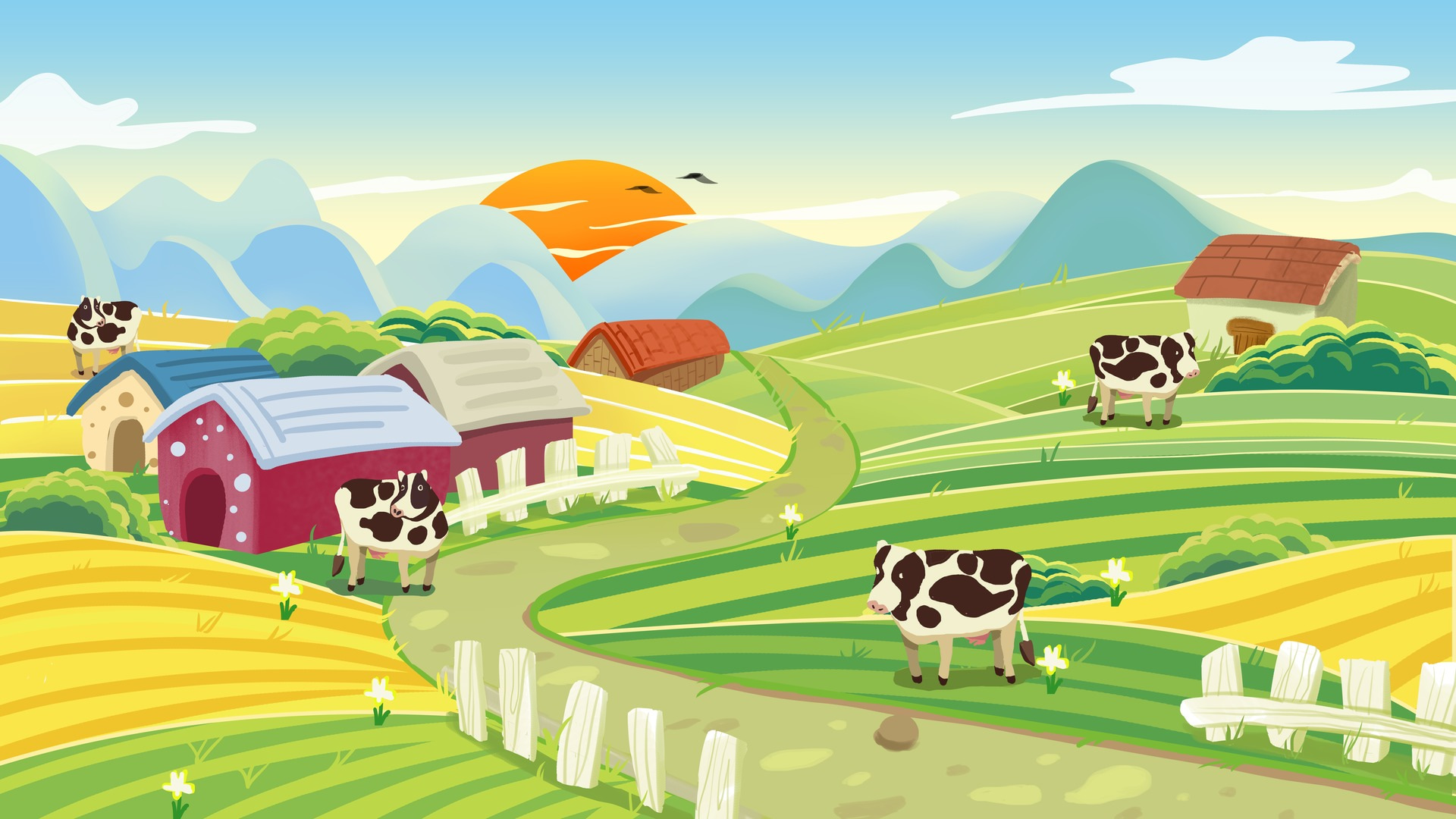 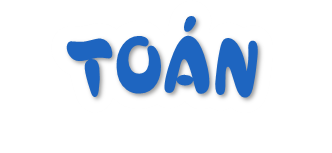 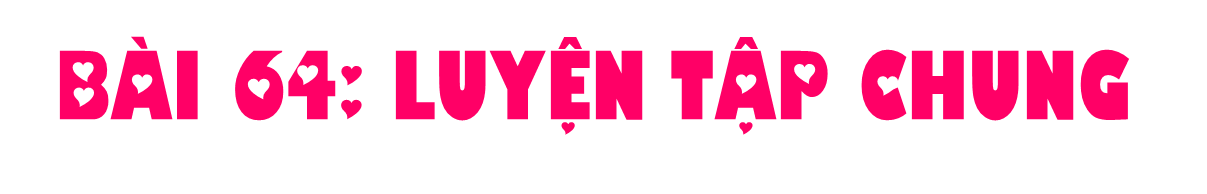 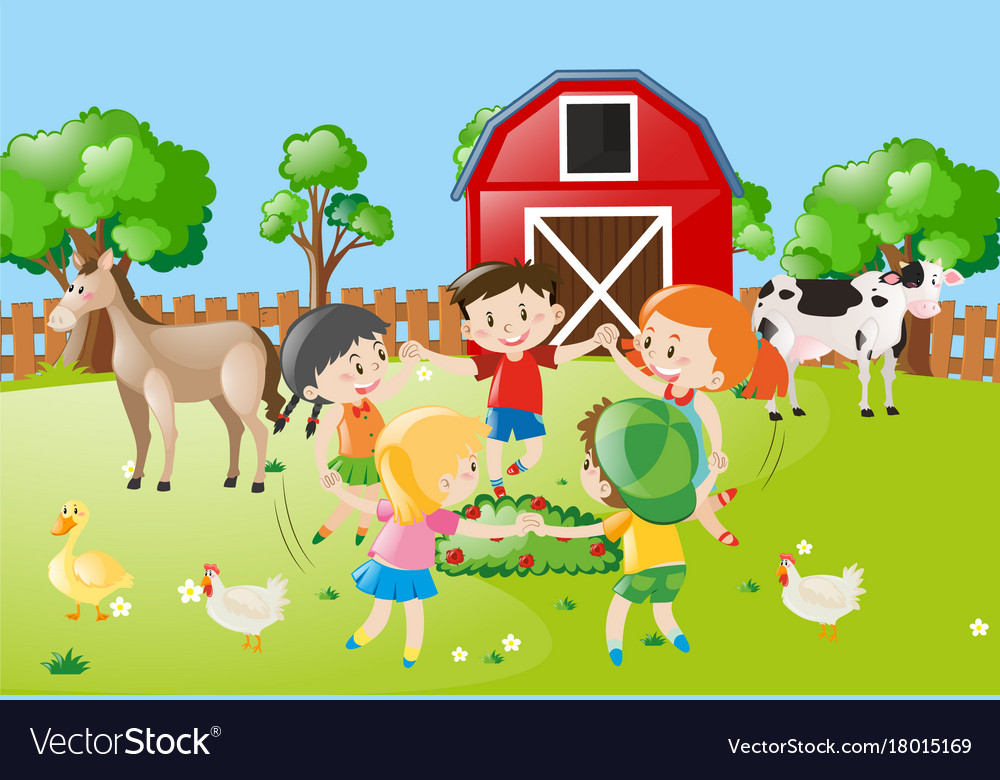 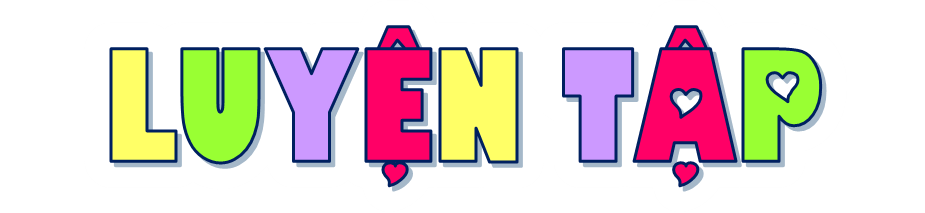 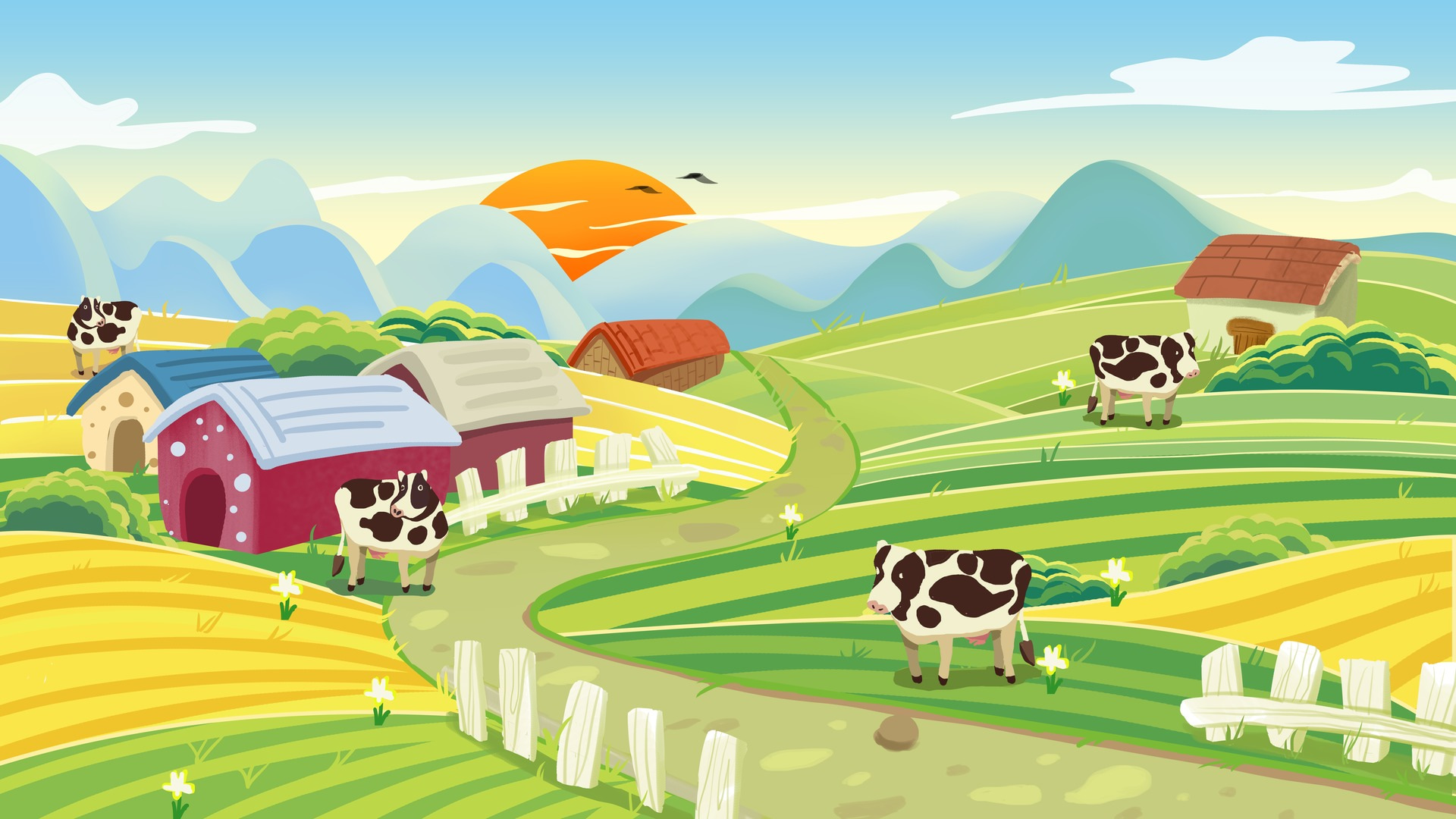 Bài 1. Cho AMND là hình vuông và ABCD là hình chữ nhật
Cho AMND là hình vuông và ABCD là hình chữ nhật
1
B
M
A
D
C
N
a) Nêu tên các cặp cạnh song song trong hình bên.
b) Nêu tên các cặp cạnh vuông góc trong hình bên.
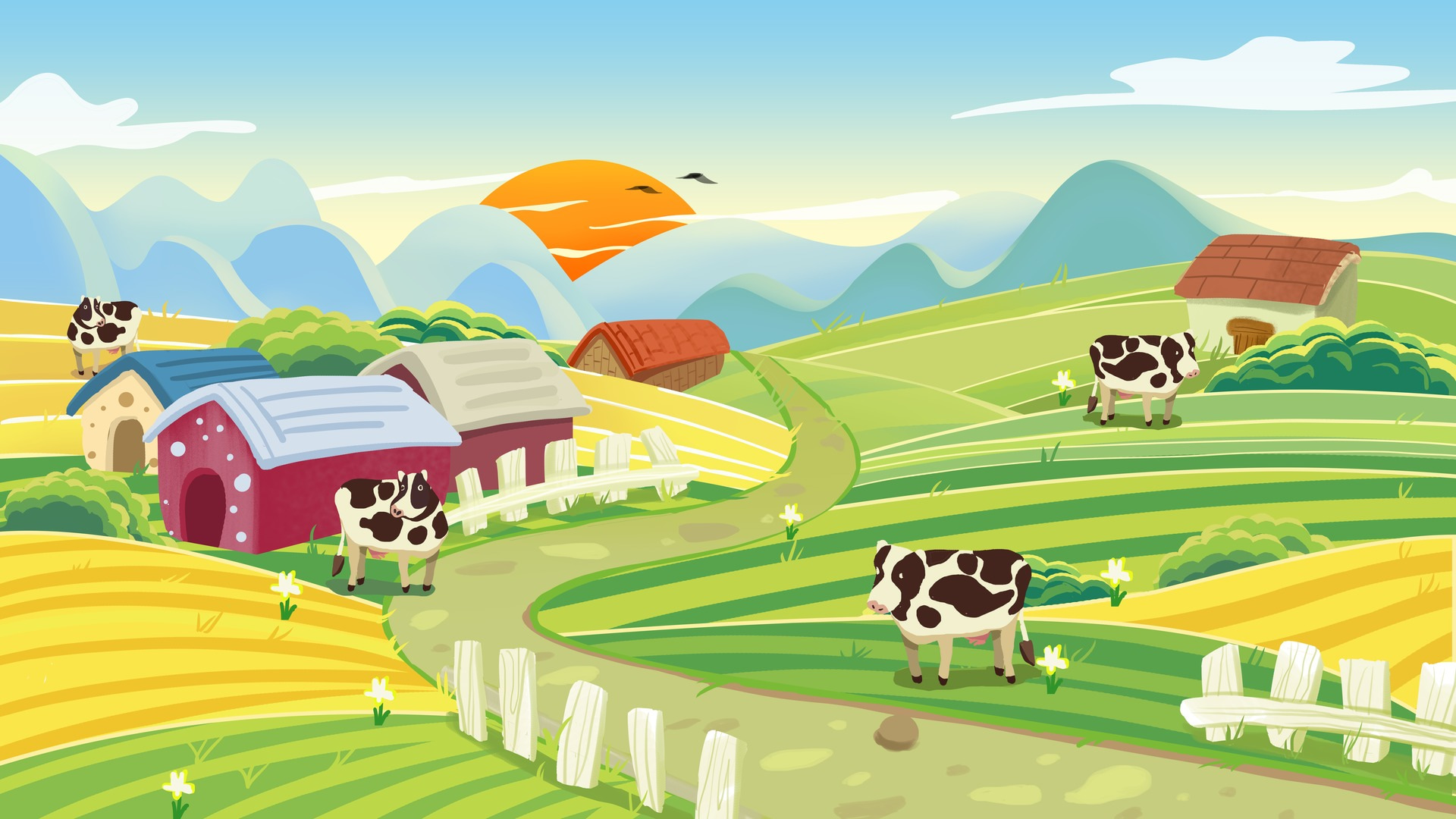 B
M
A
Các cặp cạnh song song là: AM và DN, AD và MN, MB và NC, MN và BC,
       AB và DC, AD và BC
b. Các cặp cạnh vuông góc là: AB và BC, BC và CD, CD và DA, DA và AB, AM và MN, MN và ND, ND và DA, DA và AM, MB và BC, BC và CN, CN và NM, NM và MB, MN và AB, MN và CD.
D
C
N
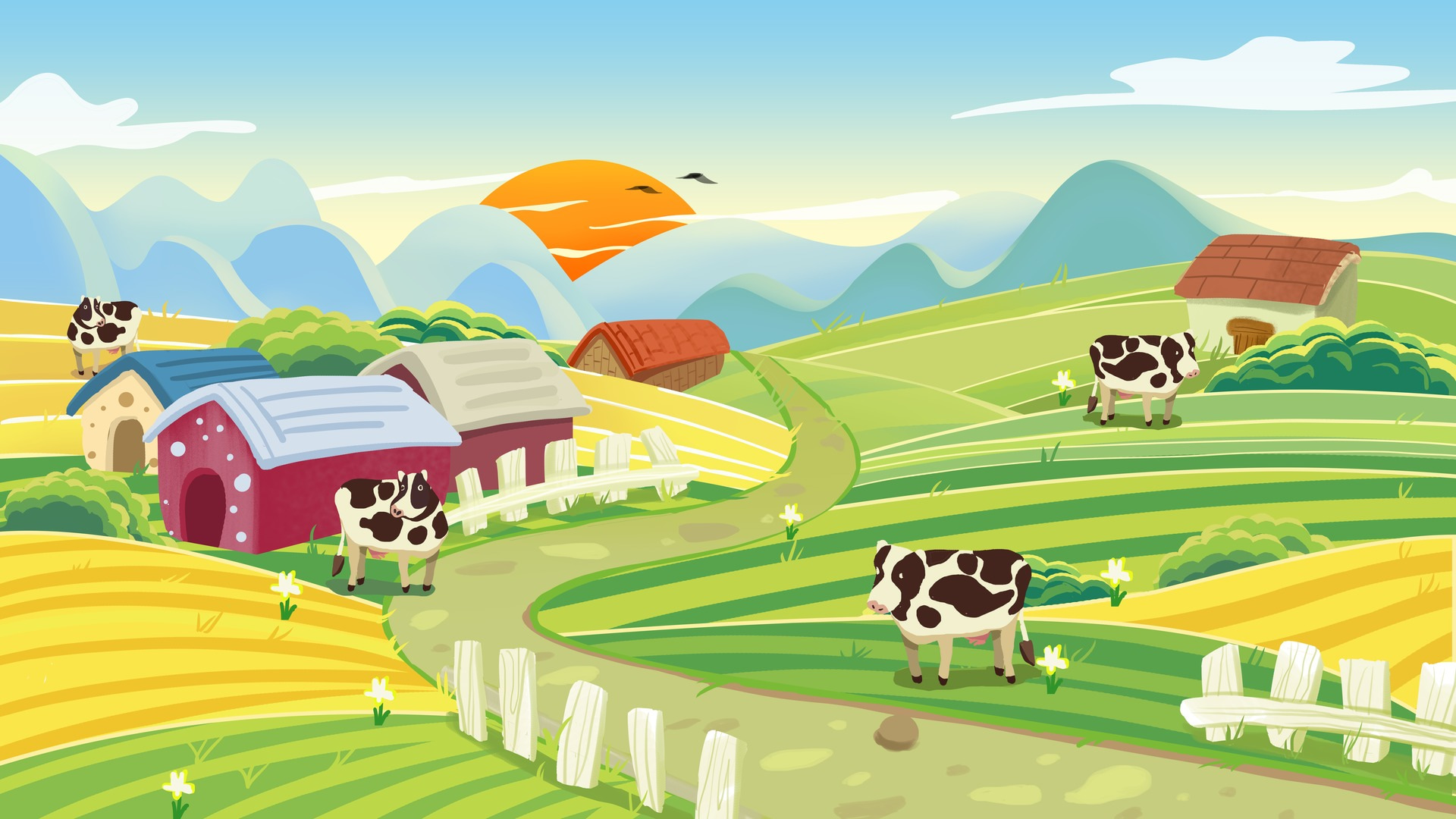 M
Cho hình thoi MNPQ
2
Q
N
P
a. Nêu tên các cặp cạnh song song và bằng nhau.
b. Nêu cách vẽ đường thẳng MC đi qua M và vuông góc với MP.
c. Nêu cách vẽ đường thẳng PD đi qua P và song song với MC.
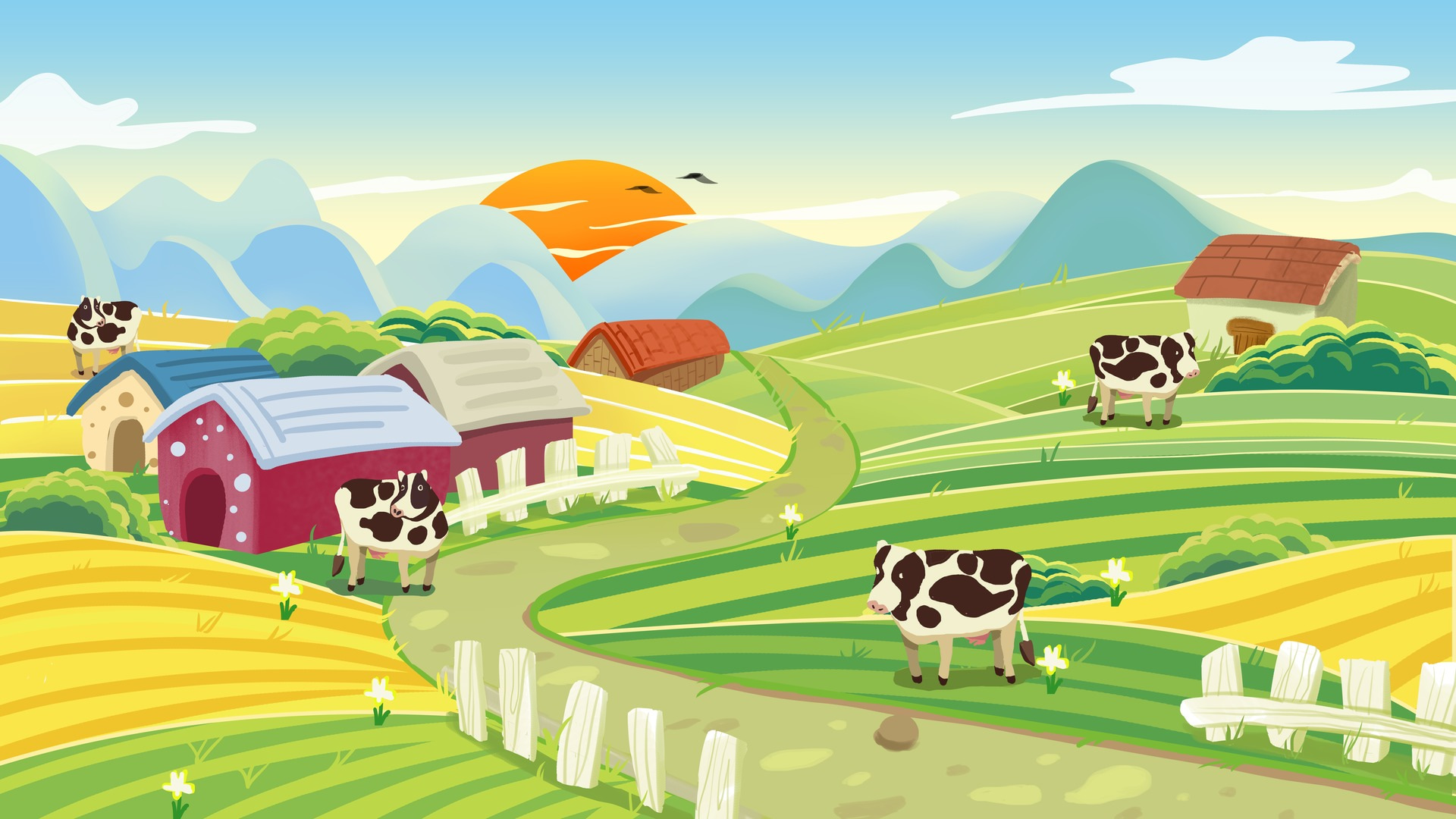 M
a. Các cặp cạnh song song và bằng nhau là:
MQ và NP,
PQ và NM
Q
b. Cách vẽ đường thẳng MC đi qua M và vuông góc với MP:
N
Đặt một cạnh góc vuông của êke trùng với đường thẳng MP.
Đặt đỉnh góc vuông của êke trùng với điểm M trên đườnthẳng MP.
Vẽ 1 đường thẳng trên cạnh góc vuông còn lại của êke ta được đường thẳng MC đi qua M và vuông góc với MP.
P
c. Cách vẽ vẽ đường thẳng PD đi qua P và song song với MC:
Vẽ đường thẳng PD đi qua điểm P và vuông góc với đường thẳng MP ta được đường thẳng PD song song với đường thẳng AB.
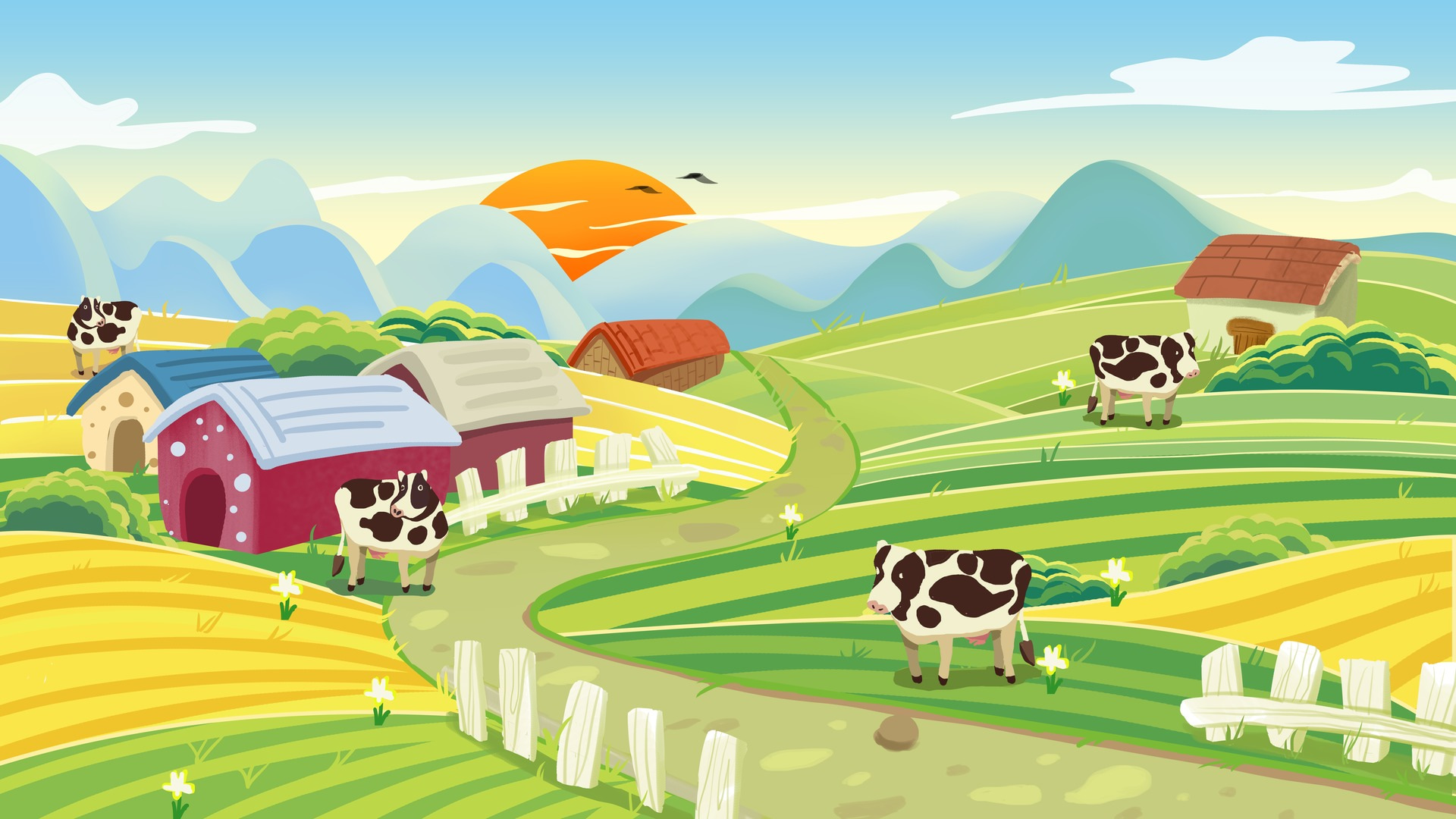 3.Chú thợ ghép và hàn các thanh sắt thành hai hình thoi và một hình chữ nhật để trang trí một khung cửa sổ như hình dưới đây:
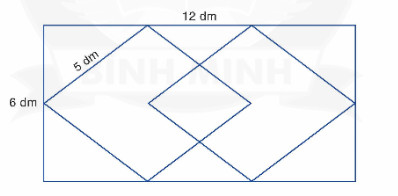 Tổng chiều dài các thanh sắt chú thợ cần dùng để hàn thành khung cửa sổ đó là           dm
76
?
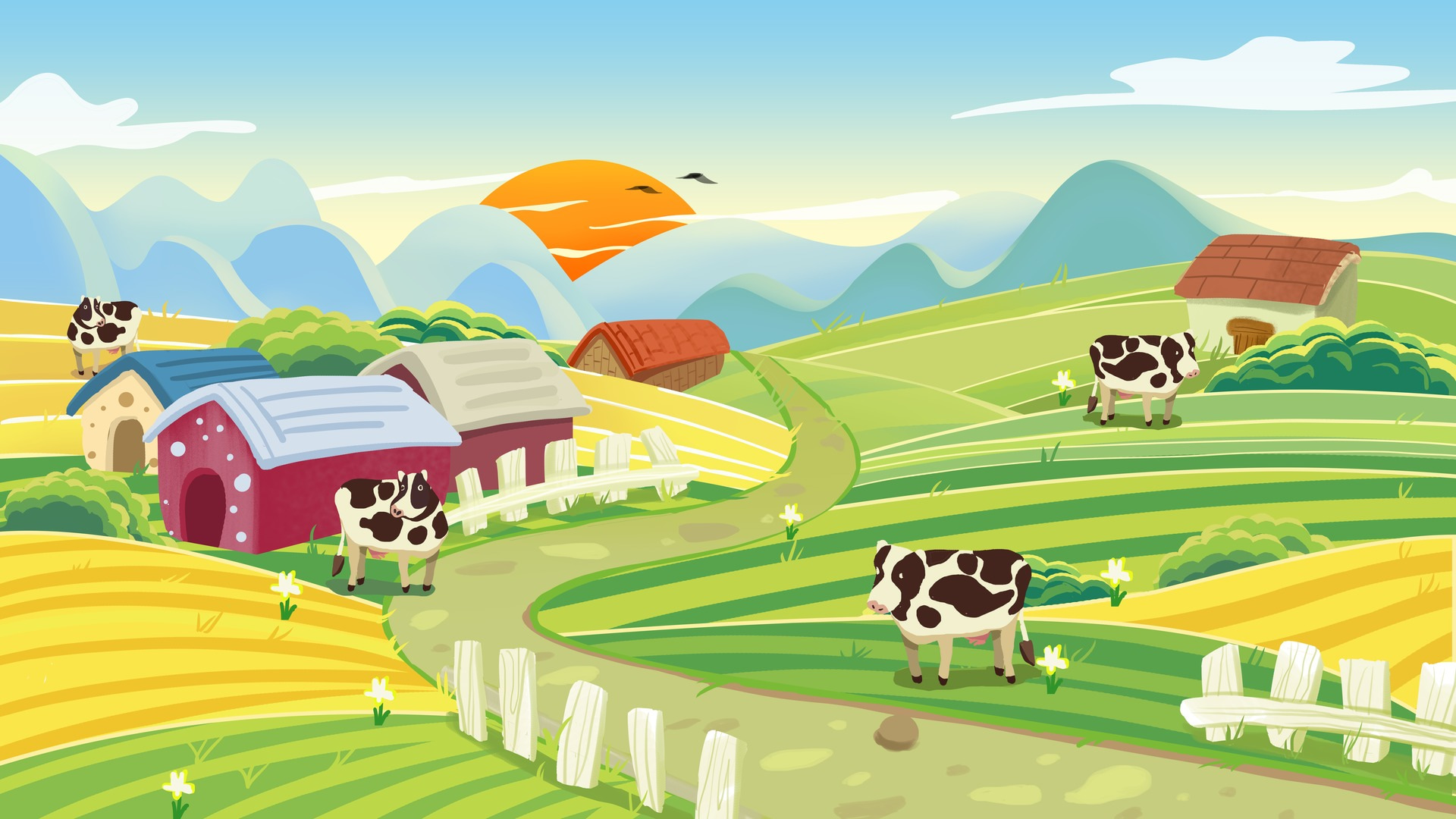 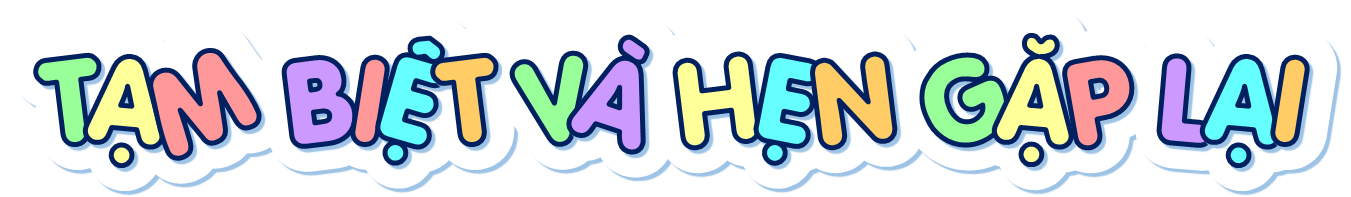